SOSYAL SPONSORLUK
• Bir Sosyal Sorumluluk Aracı Olarak Sosyal Sponsorluk
• Sosyal Sponsorluk Biçimleri ve Kategorileri
• Sağlık sponsorluğu
• Eğitim sponsorluğu
• Çevre sponsorluğu
• Macera-seyahat sponsorluğu
BİR SOSYAL SORUMLULUK ARACI OLARAK SOSYAL 
SPONSORLUK
  Sosyal sponsorluğun temelinde sosyal sorumluluk anlayışı bulunmaktadır.Nitekim kuruluşlar toplumun bir parçası olarak sosyal katılıma verdikleri önemi ve sosyal sorumluluk bilincine sahip olduklarını göstermek amacıyla sosyal sponsorluk faaliyetlerinde bulunmaktadırlar.
Sosyal sorumluluk anlayışının dolayısıyla sosyal sponsorluğun tarihsel kökenleri her ne kadar çok eskilere götürülse de bugünkü anlamıyla sosyal sorumluluk ve sosyal sponsorluk uygulamalarının 1950’li yıllardan itibaren görülmeye başlandığı söylenebilir.
Sosyal sorumluluk kavramı en yalın hâliyle herhangi bir kuruluşun hem iç hem de dış çevresindeki tüm paydaşlara karşı “etik” ve “sorumlu” davranması, bu yönde kararlar alması ve aldığı kararları uygulaması şeklinde tanımlanabilir.
“Etik” kelimesi kuruluşların birtakım etik kurallar çerçevesinde faaliyette bulunmaları gerektiği, “sorumlu” ifadesi sosyal konularda öncü bir rol üstlenerek çeşitli girişimlere katkı sağlama anlamına gelmektedir.
Sosyal sorumluluk anlayışının bir yansıması olarak kuruluşların eğitim, sağlık ve çevre gibi toplumun duyarlı olduğu konularla ilgili etkinliklere destek olması şeklinde ortaya çıkan sosyal sponsorluk öncelikle kuruluş ile hedef kitleler arasında bir güven duygusunun oluşmasına katkıda bulunmaktadır.
Sosyal sponsorluğu diğer sponsorluk türlerinden ayıran ve daha önemli kılan bir diğer özellik de hedef kitlelerin gerçekleştirilen sponsorluk çalışmalarına karşı göstermiş oldukları tutumla ilgilidir.
Sosyal sponsorluk çalışmaları spor veya kültür-sanat sponsorluklarına göre toplum tarafından daha olumlu bulunmakta, diğer sponsorluk uygulamaları kuruluşların doğrudan ticari bir beklenti içinde oldukları gerekçesiyle daha az iyi niyetle karşılanmaktadır.
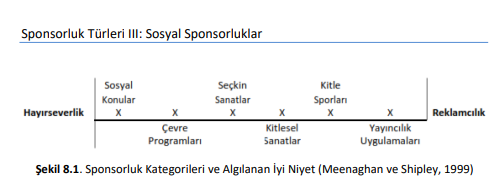 Sosyal sorumluluk anlayışının yapısal karakteri sosyal sponsorluk ile olan ilişkisini açık bir şekilde ortaya koymaktadır. Kuruluşların sosyal sorumluluk faaliyetlerinin ekonomik, yasal, etik ve gönüllü sorumluluk olmak üzere dört aşamalı bir yapı arz ettiğini ileri sürmektedir.
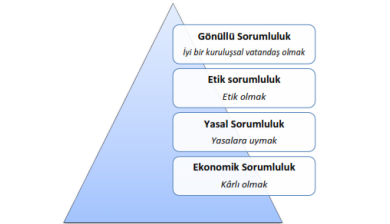 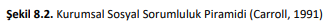 Kuruluşlar toplumun “iyi bir kurumsal vatandaş” çerçevesindeki beklentilerini yaşam kalitesinin iyileştirilmesi, kültürel ve sanatsal alanın geliştirilmesi gibi alanlarda destek vererek karşılamaya çalışmaktadırlar.
Kurumsal hayırseverlik, kuruluşların belli bir hayır kuruluşuna veya sosyal bir konu ile ilgili projelere ayni veya nakdî olarak doğrudan katkıda bulunmalarıdır. Kurumsal hayırseverlik en yaygın sosyal girişim türüdür.
Kuruluşlar, bu tür girişimlere nakit para yardımı veya bağış, reklam ve tanıtım ücretlerini karşılama, teknik uzmanlık hizmeti verme, ücretsiz ürün sağlama (bilgisayar ve yazıcı vb.) ve sponsor olma gibi çeşitli şekillerde destek sağlamaktadırlar.
Kuruluşların gönüllü sorumluluk alanında yürütülen sosyal sorumluluk girişimlerine destek olmak amacıyla yapmış oldukları sponsorluk çalışmaları “sosyal sponsorluk” olarak adlandırılmaktadır.
SOSYAL SPONSORLUK BİÇİMLERİ VE KATEGORİLERİ
   Sosyal sorumluluk anlayışının bir yansıması olarak ortaya çıkan sosyal sponsorluk çalışmaları çeşitli şekillerde uygulanabilmektedir. Sosyal sponsorluğun en yaygın uygulanış biçimi belli bir sosyal konuyla ilgili projelere doğrudan maddi destek sağlamaktır.
Kuruluşlar kimi zaman bir sivil toplum kuruluşu tarafından yürütülen projelere sadece maddi yardım veya yer, araç-gereç temini şeklinde destek olurken kimi zaman ise projeler ortaklaşa yürütülür. Bazı durumlarda ise kuruluşlar doğrudan kendi kurdukları vakıflar aracılığıyla sosyal sponsorluk çalışmalarında bulunurlar.
Sağlık Sponsorluğu
   Sağlık sponsorluğu, sağlıkla ilgili projeleri, kuruluşları ve kişileri destekleme, sağlık politikalarının ve çevresel değişikliklerin uygulanması yönünde talep yaratmak için destek sağlama olarak tanımlanabilir.
Sağlık sponsorluğu hastanelerin ve kliniklerin desteklenmesi, AIDS, hava kirliliği veya radyoaktif kirlilik gibi çeşitli hastalıkların önlenmesi konusunda halkın bilgilendirilmesi, sağlık alanındaki çeşitli sivil toplum kuruluşlarına destek sağlanması ve sağlıkla ilgili eğitim projelerine ve kişilere yardımda bulunulması şeklinde ortaya çıkmaktadır.
Örneğin Türk Kalp Vakfı tarafından “kalp damar hastalıklarına karşı farkındalığı artırma” amacıyla geleneksel olarak düzenlenen ve “İyi Kalpli Ol” adlı ödül töreninin düzenlendiği etkinliğe Point Hotel Barbaros, CardiAid, Swiss Design, Microlife, Best FM, Herbalife ve Doğa Koleji gibi çeşitli sektörlerde faaliyet gösteren işletme ve markalar sponsor olmuşlardır.
Sağlık sponsorluğu konusunda başarılı örneklerden bir diğeri de toplumun  büyük bir kesimine hitap eden spor faaliyetlerinin ve kuruluşlarının desteklendiği etkinliklerde görülmektedir. Örneğin bir sağlık kuruluşu olan Medical Park içlerinde Fenerbahçe ve Galatasaray’ın da olduğu çeşitli futbol kulüplerinin sağlık sponsorluğunu üstlenerek bu alanda öncülük etmektedir.
Eğitim Sponsorluğu
   Kuruluşlar çeşitli düzeylerdeki okullara, araştırma enstitülerine maddi yardım sağlayarak veya yer ve araç gereç temin ederek, eğitim bağlamında dezavantajlı kişilere burs imkânı sağlayarak sponsorluk çalışmalarında bulunmaktadırlar.
Eğitim sponsorluğu aracılığıyla kuruluşlar gelecekteki potansiyel müşterileri olan çocuklar ve gençlerle bir araya gelerek onlar nezdinde bilinirliklerini artırabilir ve çocukların ailelerinin satın alma kararlarındaki etkilerinden yararlanarak ailelerinin de iyi niyetlerini kazanabilirler.
Örnekler ise Türk Telekom grup şirketlerinden Sebit Eğitim ve Bilgi Teknolojilerinin, Millî Eğitim Bakanlığının ilköğretim 6, 7 ve 8’inci sınıflarına yönelik olarak düzenlediği ve öğrencileri yaratıcı fikir geliştirmeye teşvik eden “Benim Eserim” projesine sponsor olması, bir mobilya markası olan Doğtaş’ın fabrikasının bulunduğu Çanakkale bölgesindeki 17 okulun kütüphanesini yaptırması.
Çevre Sponsorluğu
   Küresel ısınma, erozyon nedeniyle verimli toprakların kaybı, su kaynaklarının azalması ve kirlenmesi, bitki ve hayvan çeşitliliğindeki azalma ve bunun ekosistem üzerindeki olumsuz etkileri, çeşitli kimyasallar nedeniyle toprağın kirlenmesi, sera gazları nedeniyle ozon tabakasının incelmesi, yeşil alanların yok olması gibi çevre sorunları küresel ölçekte dünyayı dolayısıyla insanoğlunun geleceğini tehdit eden niteliklere sahiptir.
Çevre sponsorluğu alanında çevre konusunda faaliyet gösteren sivil toplum kuruşlarının desteklenmesi, toplumda çeşitli çevre sorunları hakkında yarışmaların düzenlenmesi, toplantıların organize edilmesi, radyo ve TV programlarının hazırlanması, kitap yayımlanması, sergi düzenlenmesi gibi bilinçlendirme çalışmalarının yapılması, kampanyaların gerçekleştirilmesi, çevre konusunda yerel tedbirlerin alınmasına katkıda bulunulması gibi çeşitli faaliyetler gerçekleştirilebilir.
Kuruluşların çevre duyarlılığı konusunda dikkat etmeleri gereken bir diğer önemli konu da sürekliliktir. Çevre sponsorluğu çalışmalarında sürekliliği esas alan ve uzun vadeli projelere sponsorluk aracılığıyla destek veren kuruluşların toplumdaki imajları da kalıcı olmaktadır.
Türkiye’de çevre sponsorluğu konusunda çok sayıda başarılı çalışma bulunmaktadır. Ford’un Eskişehir Çevre Koruma ve Geliştirme Derneğinin ağaç dikimi kampanyasına verdiği destek ve Çevre Haftası etkinlikleri çerçevesinde çocuklara ücretsiz dağıtılmak üzere hazırlamış olduğu “Çevreci Zaman Yolcusu” adlı hikâye kitabı çalışması, Nestle’nin TEMA Vakfı ile birlikte ortaklaşa yürüttüğü ve Antep fıstığı üretiminde kalite ve verimi artırmayı amaçlayan “Fıstığımız Bol Olsun” projesi gibi.
Macera-Seyahat Sponsorluğu
    Merak duygusu ve keşfetme isteği insan doğasının belki de en temel özelliklerindendir. Çok eski çağlardan beri insanlar, içlerinde taşıdıkları merak duygusunu tatmin etmek üzere yeni yerleri ve kültürleri keşfetmek ve yeni deneyimler yaşamak için çeşitli seyahatlerde bulunmuşlardır.
Günümüzde bu istek ulaşım olanaklarının iyileşmesi ve kültürler arası iletişimin önem kazanması sonucunda daha da artmış ve insanlar bu türden girişimlere karşı daha ilgili olmaya başlamışlardır.
Türkiye’de yaygın olarak uygulanmasa da aslında macera-seyahat sponsorluğu etkili bir sponsorluk alanıdır. Çünkü bu alandaki etkinlikler ve girişimler genellikle keşif ve rekor odaklıdır. Bu durum ulusal ve uluslararası medyanın ve küresel kamuoyunun bu tür girişimlere karşı fazlaca ilgi göstermesine neden olmaktadır.
Çeşitli ulaşım araçlarıyla (yat, bisiklet, motosiklet vb.) yapılan dünya turu, yüksek dağlara tırmanış, zorlu doğa gezileri, rekor denemeleri gibi etkinlikler macera-seyahat sponsorluğuna konu olan alanların başında gelmektedir.
Daha önce teknesiyle beş yıl süren bir dünya turuna çıkan Osman Atasoy’un Uzaklar II adlı teknesiyle Güney Amerika’nın en ucu olarak kabul edilen Horn Burnu’nu geçmek üzere yapmış olduğu seyahatin Yüksel Holding tarafından desteklenmesi, Petrol Ofisi’nin 2006 tarihinde dünyanın en yüksek dağı olan Everest'e tırmanan ve 11 kişiden oluşan ilk Türk takımına sponsor olması (Görsel 8.4.), Atılım Üniversitesinin 2011 yılında Gürkan Genç’in bisikletle Türkiye’den Japonya’ya yapmış olduğu yolculuğa destek olması bu örnekler arasında sayılabilir.
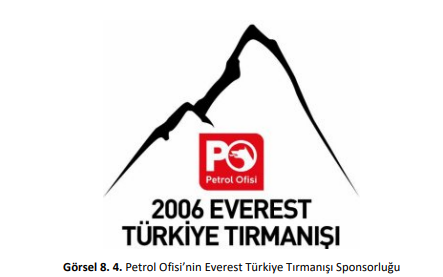 DEĞERLENDİRME SORULARI
1. Sosyal sponsorluğun temelinde aşağıdaki kavramlardan hangisi yatmaktadır?
a) Himayecilik
b) Sosyal sorumluluk
c) Hayırseverlik
d) Savunuculuk
e) Kurumsal vatandaşlık
2. Aşağıdakilerden hangisi sosyal sorumluluk anlayışının gelişmesine öncülük 
eden gelişmelerden biri değildir?
a) Dünya genelinde demokratikleşme eğiliminin artması
b) Uluslararası kuruluşların yerel pazarlarda faaliyette bulunmaları
c) Toplumlar arasındaki etkileşimin artması
d) Kurum yöneticilerinin sosyal konulara daha duyarlı olmaları
e) İnsan hakları ve çevre gibi konularda toplumun bilinçlenmes
3. Aşağıdakilerden hangisi sosyal sponsorluğu diğer sponsorluk türlerinden 
ayıran özelliklerdendir?
a) Daha kapsamlı ve uzun süreli uygulamaları içermesi
b) Toplum tarafından daha az iyi niyetle karşılanması
c) Büyük bütçeler gerektirmesi
d) Ticari beklentinin ön planda olması
e) Sadece maddi katkı şeklinde uygulanması
4. Aşağıdakilerden hangisi sosyal sorumluluk aşamalarından biri değildir?
a) Gönüllü sorumluluk
b) Yönetsel sorumluluk
c) Ekonomik sorumluluk
d) Etik sorumluluk
e) Yasal sorumluluk
5. Toplumda kuruluşa yönelik iyi niyetin oluşması veya güçlendirilmesi amacı 
sosyal sorumluluk aşamalarının hangisinde geçerlidir?
a) Yönetsel sorumluluk
b) Etik sorumluluk
c) Gönüllü sorumluluk
d) Yasal sorumluluk
e) Ekonomik sorumluluk
6. Çevre sorunları konusunda toplumsal farkındalığı ve ilgiyi artırmayı amaçlayan bir etkinlik hangi sosyal sorumluluk girişimine konu olabilir?
a) Amaca yönelik pazarlama
b) Kurumsal sosyal pazarlama
c) Sosyal teşvik
d) Kurumsal hayırseverlik
e) Toplumsal gönüllülük
7. Sosyal sponsorluk ile ilgili aşağıdakilerden hangisi söylenemez?
a) Sosyal sponsorlukta kuruluşun faaliyet alanı ile sponsor olunan etkinliğin uyum göstermesi önemli değildir.
b) Kuruluşları sosyal sponsorluk faaliyetlerine yönelten nedenlerden biri de teşvik ve vergi indirimleridir.
c) Sosyal sponsorluk aracılığıyla kuruluşlar rekabet avantajı elde ederler.
d) Sosyal sponsorluk çalışmalarında toplumsal beklentiden ziyade kurumsal beklenti daha önemlidir.
e) Sosyal sponsorluk çalışmaları genellikle sivil toplum kuruluşları aracılığıyla gerçekleştirilir.
8. Aşağıdakilerden hangisi sosyal sponsorluk bağlamında desteklenen 
etkinliklere örnek olamaz?
a) Kan bağışı kampanyası
b) Ağrı Dağı tırmanışı
c) Ulusal su kaynakları kongresi
d) Kitap okuma kampanyası
e) Minyatür resim sergisi
9. Aşağıdakilerden hangisi çevre sponsorluğunda dikkat edilmesi gereken 
konulardan biri değildir?
a) Sponsorluk çalışmasının güncel bir soruna yönelik olması
b) Uzun vadeli projelere destek sağlanması
c) Medyanın ilgisini çekecek projelerin seçilmesi
d) Sponsorluk çalışmasının hedef kitlelerce anlaşılması
e) Desteklenecek etkinliğin ulusal düzeyde olması
10. Aşağıdakilerden hangisi macera-seyahat sponsorluğu çerçevesinde desteklenen etkinliklerdendir?
a) AIDS farkındalık kampanyası
b) Araştırma projeleri
c) Kütüphane kampanyası
d) Rekor denemeleri
e) Ağaç dikimi kampanyası